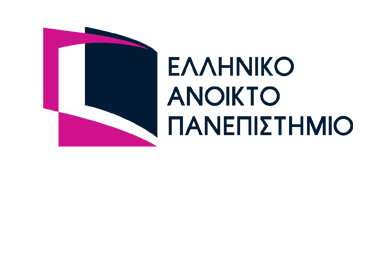 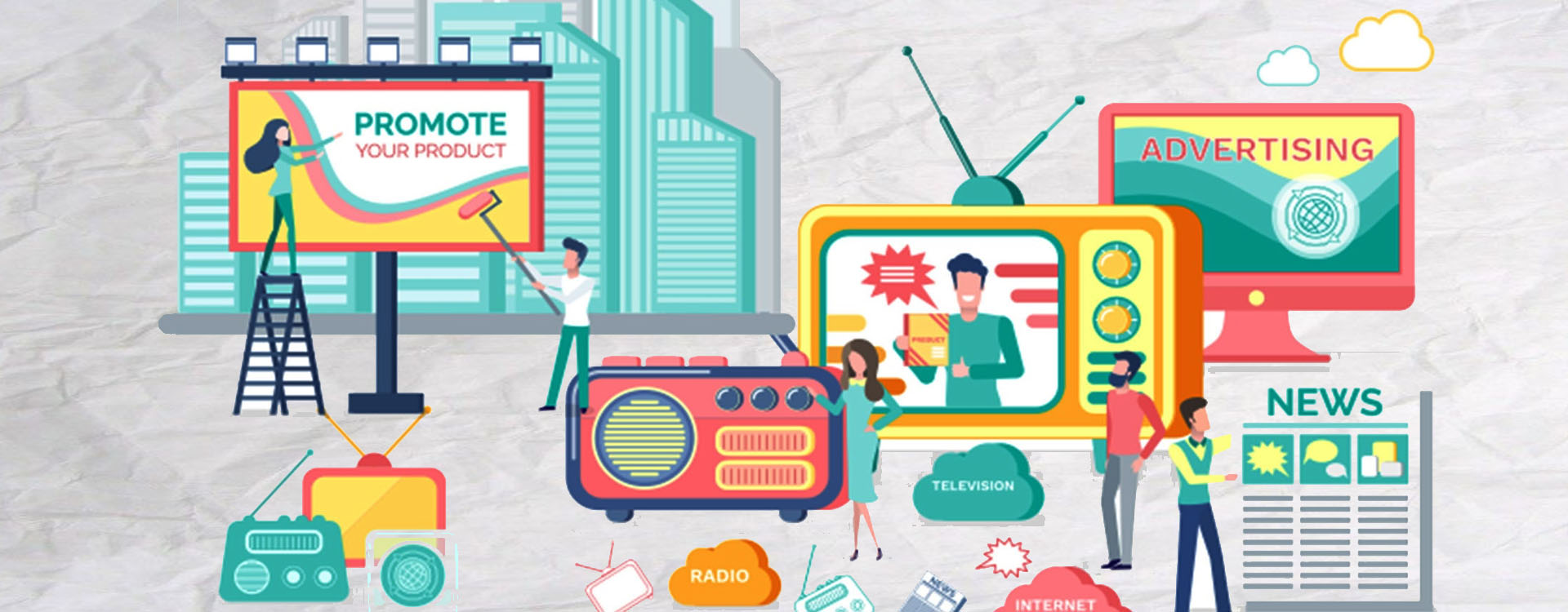 ΕλληνιΚΟ ΑνοικΤΟ ΠανεπιστΗμιοΣχολΗ ΚοινωνικΩν ΕπιστημΩν
ΠρΟγραμμα ΠαιδαγωγικΗς και ΔιδακτικΗς ΕπΑρκειας
ΘεματιΚΗ ΕνΟτητα ΠΔΕ02: ΔιδακτικΗ ΟικονομικΩν, ΔιοΙκησης και ΕκπαιδευτικΗ ΑξιολΟγηση
ΕπιστημονικΗ υπεΥθυνη για το εκπαιδευτικΟ υλιΚΟ: 
ΔΡ ΒασιλικΗ ΜπρΙνια, ΘεματικΗ  ΕνΟτητα ΠΔΕ02
3ΟΣ ΠΑΝΕΛΛΗΝΙΟΣ ΜΑΘΗΤΙΚΟΣ ΟΙΚΟΝΟΜΙΚΟΣ ΔΙΑΓΩΝΙΣΜΟΣ
Οικιακή Οικονομία
Α’ Γυμνασίου

Ο ρόλος της διαφήμισης στη διαμόρφωση της καταναλωτικής συμπεριφοράς στην σύγχρονη οικονομία
Κεφαλαιο 2τα οικονομικα της οικογενειασ
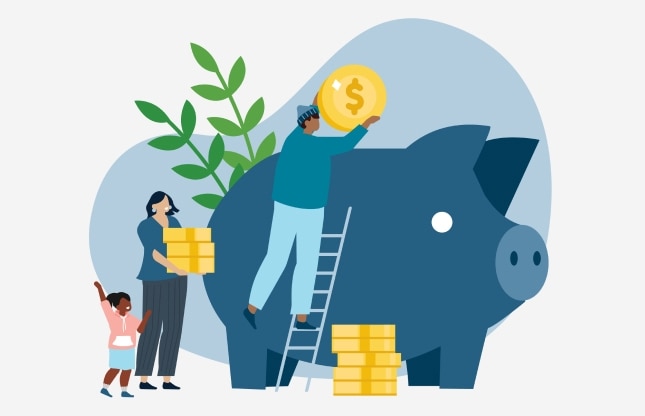 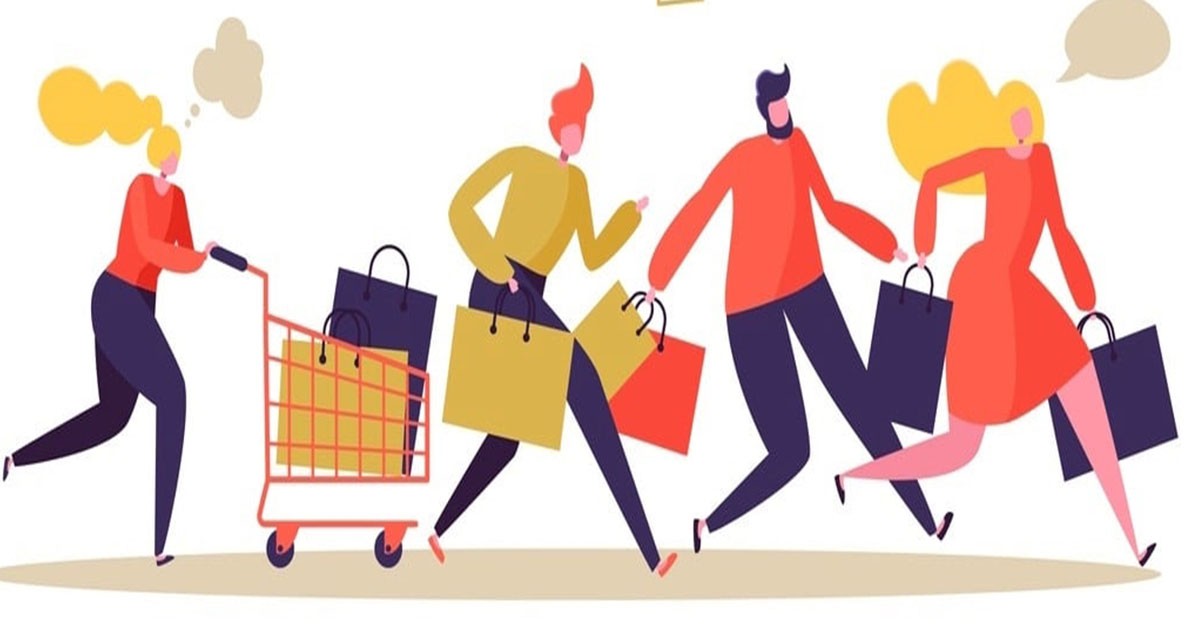 Ενότητα 2.2: Ο οικονομικός ρόλος της οικογένειας 
Ενότητα 2.3: Οικογενειακός προϋπολογισμός
Λεξεισ κλειδια
ΑΓΟΡΑΣΤΙΚΗ ΑΠΟΦΑΣΗ
ΚΑΤΑΝΑΛΩΤΙΚΗ ΣΥΜΠΕΡΙΦΟΡΑ
ΔΙΑΦΗΜΙΣΗ
ΑΠΟΤΑΜΙΕΥΣΗ
ΕΞΟΔΑ
ΕΣΟΔΑ
ΚΑΤΑΝΑΛΩΣΗ
ΠΡΟΫΠΟΛΟΓΙΣΜΟΣ
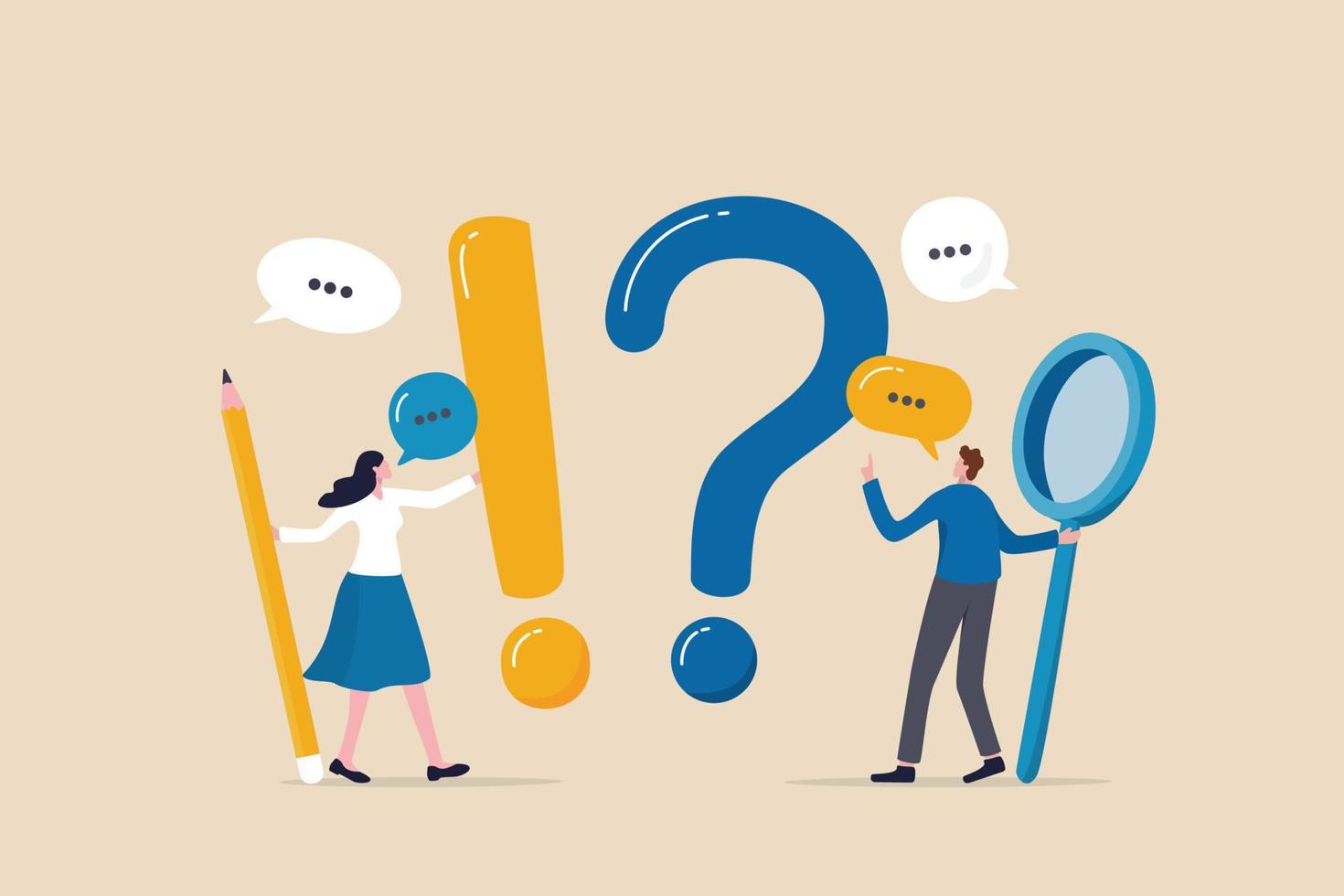 Τι σας έρχεται στο μυαλό όταν ακούτε τη λέξη καταναλωτική συμπεριφορά;
Ποιος είναι κατά τη γνώμη σας ο ορθολογικός καταναλωτής;
Πώς πιστεύετε θα πρέπει να προβαίνει σε αγορά προϊόντων ένας καταναλωτής;
Τι σημαίνει για εσάς η έννοια προϋπολογισμός;
Ο ΟΙΚΟΝΟΜΙΚΟΣ ΡΟΛΟΣ ΤΗΣ ΟΙΚΟΓΕΝΕΙΑΣ
Η οικογένεια ως οικονομική μονάδα έχει τη δυνατότητα να συνδυάζει την κατανάλωση και την παραγωγή αγαθών και υπηρεσιών. 
Σκοπός της οικογένειας (και κάθε ατόμου) είναι η κατανάλωση των αγαθών και υπηρεσιών προκειμένου να ικανοποιηθούν όλο και περισσότερες ατομικές και οικογενειακές ανάγκες.
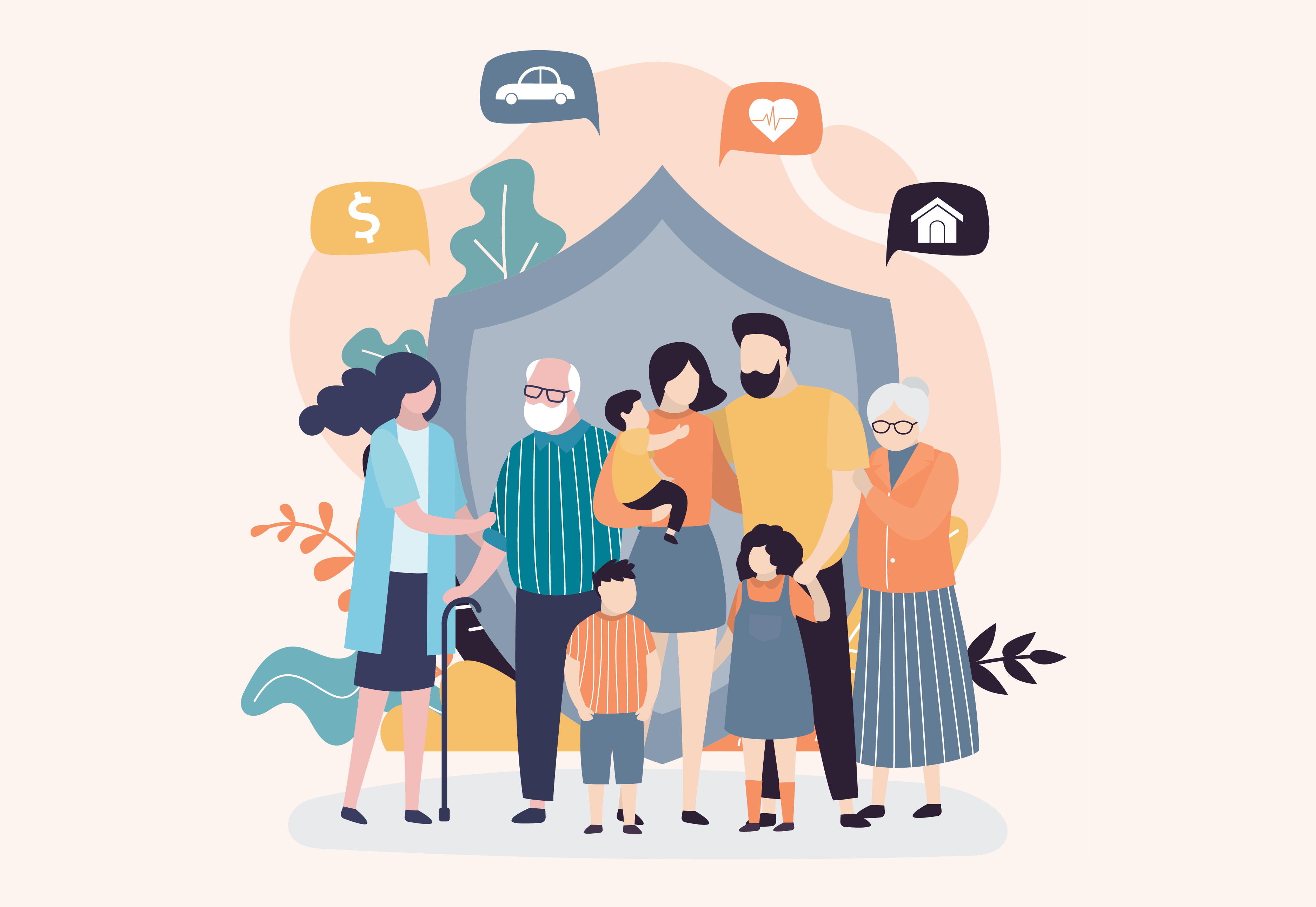 Διαδικασια ληψησ αγοραστικησ αποφασησ
Ο ρολοσ της διαφημισησ
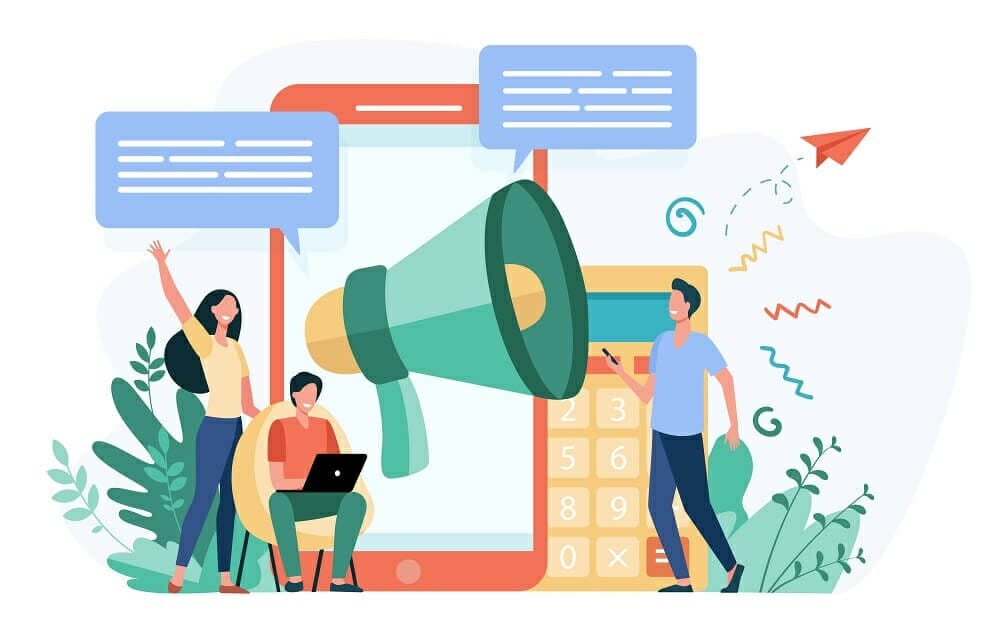 Η διαφήμιση παίζει σημαντικό ρόλο και επηρεάζει την απόφαση του καταναλωτή για τις αγορές προϊόντων και υπηρεσιών. 
Μέσω αυτής ο καταναλωτής μαθαίνει όλες τις πληροφορίες για τους διάφορους τύπους προϊόντων που υπάρχουν στην αγορά.  2ο ΣΤΑΔΙΟ ΔΙΑΔΙΚΑΣΙΑΣ ΑΓΟΡΑΣΤΙΚΗΣ ΑΠΟΦΑΣΗΣ
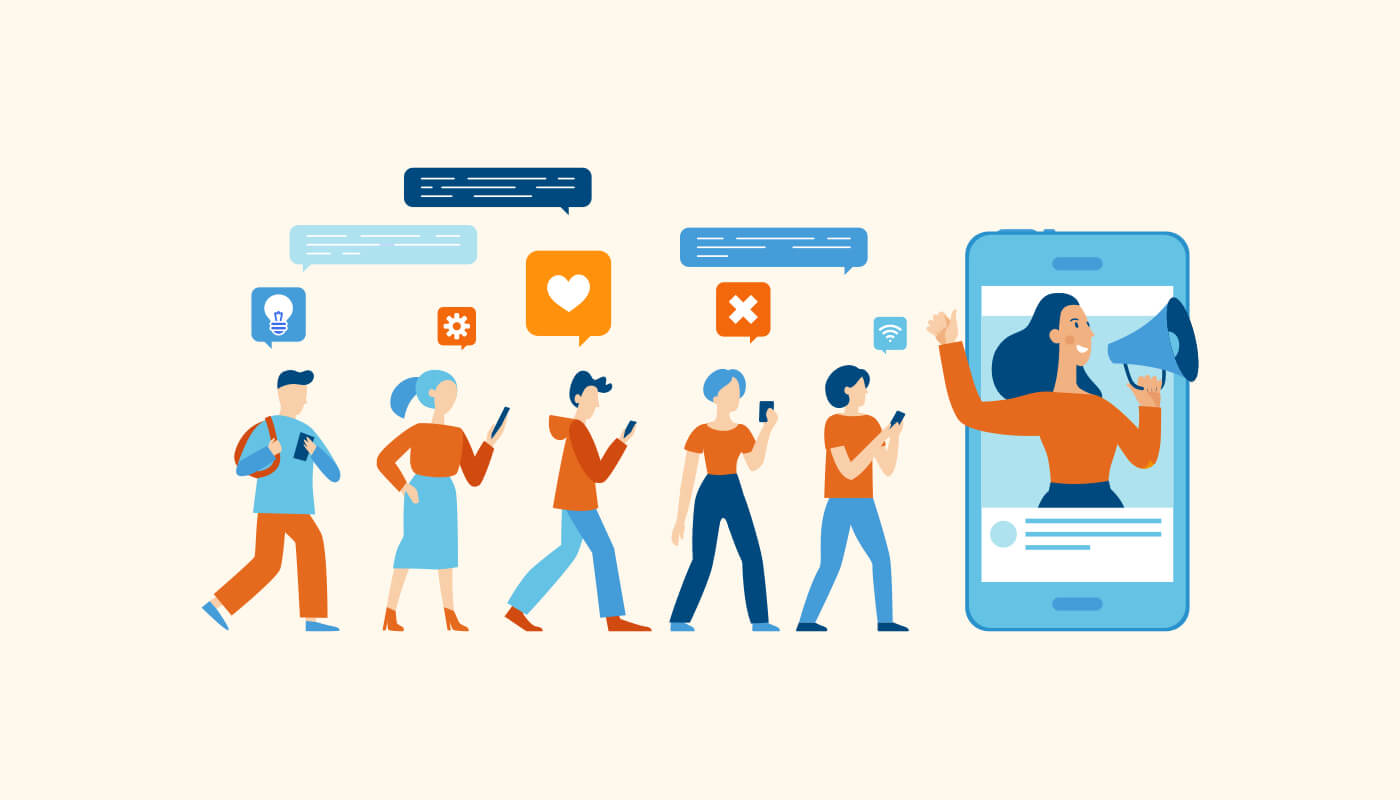 ΟΡΙΣΜΟΣ: Διαφήμιση είναι η διαδικασία κατά την οποία ένα προϊόν ή μια υπηρεσία γίνονται γνωστά στο καταναλωτικό κοινό επί πληρωμή με σκοπό να επηρεάσει το καταναλωτικό κοινό για αυτά  τα προϊόντα ή τις διάφορες υπηρεσίες 


Έχει ως κύρια λειτουργία να δώσει πληροφορίες, να ενημερώσει το κοινό στο οποίο απευθύνεται σχετικά με το  τι είναι το προϊόν και ποια η χρησιμότητά του.
Ο διαφημιστής προσπαθεί να προσελκύσει το ενδιαφέρον του κοινού και την προσοχή του, πρώτον για να τον ενημερώσει και στην συνέχεια να τον πείσει. 
Επίσης, σκοπός της διαφήμισης είναι να αυξήσει τις πωλήσεις ενός προϊόντος ή να το κάνει αποδεκτό από όσο το δυνατόν μεγαλύτερο αριθμό ατόμων αναφερόμενη στα θετικά στοιχεία του προβαλλόμενου είδους.
Η διαφήμιση προβάλλει και επιβάλλει αξίες, η κυρίαρχη αξία που καλλιεργείται είναι ο καταναλωτισμός.
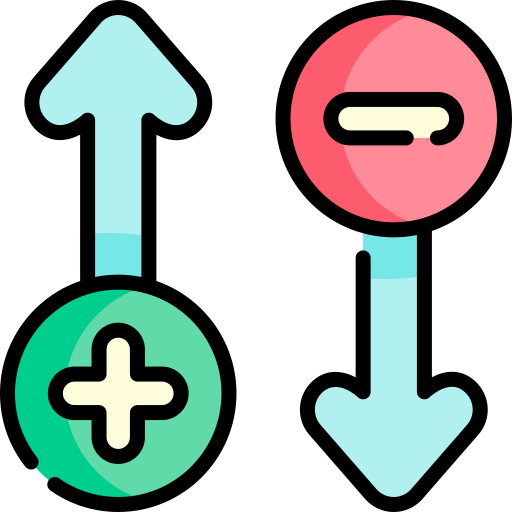 Θετικεσ επιπτωσεισ της διαφημισησ
Ενημερώνει τους καταναλωτές για τα προϊόντα (τιμή, χρησιμότητα).
Παρέχει έτσι τη δυνατότητα σύ­γκρισης και επιλογής μεταξύ ομοειδών προϊόντων, με αποτέλεσμα να κερδίζουν χρόνο και χρήμα για κοινωνικά θέματα και προτείνει μέτρα πρόληψης (κάπνισμα, AIDS).
Προσπορίζει οικονομικά κέρδη στα ΜΜΕ, ώστε να είναι αδέσμευτα από τα πολιτικά κόμματα και να επιτελούν καλύτερα τον έλεγχο στην εξουσία.
Ο ανταγωνισμός οδηγεί τις βιομηχανίες στη βελτίωση της ποιότητας των προϊόντων και των τιμών. Έτσι βελτιώνεται το επίπεδο ζωής του ανθρώπου.
Συμβάλλει στην οικονομική πρόοδο μιας χώρας με την αύξηση παραγωγής και κατανάλωσης προϊόντων και  την ανάπτυξη του εμπορίου
Συμβάλλει στην περιστολή της ανεργίας. Δημιουργούνται νέα επαγγέλματα (διαφημιστές, μακετίστες, γραφίστες)και απασχολούνται περισσότεροι άνθρωποι για την αύξηση της παραγωγής.
ΑΡΝΗΤΙΚΕΣ επιπτωσεισ της διαφημισησ
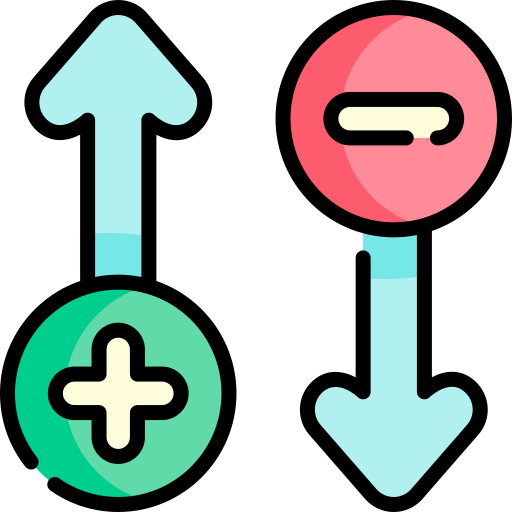 Προβάλλει πρότυπα κατανάλωσης και τελικά πρότυπα ζωής και αξιών τέ­τοιων που μεταβάλλουν τον πολίτη σε εύκολο θύμα της απληστίας του κε­φαλαίου.
Η διαφήμιση επιβάλλεται με το να πλήττει καταλυτικά την ελευθερία της βούλησης.
Αλλοτριώνει ψυχολογικά τον άνθρωπο. Χάνοντας τη δύναμή του για πρωτοβουλία, ο άνθρωπος δεν είναι πια ο εαυτός του, είναι ήδη ένας άλλος του οποίου η προσωπικότητα τον αντικατέστησε.
Πετυχαίνει τον εθισμό των μαζών εκτός από την αποδοχή και υπακοή σε διαφημιστικά μηνύματα, στην αποδοχή μηνυμάτων πολιτικού και ιδεολογικού περιεχομένου. Έτσι, οι μάζες απογυμνώνονται έντεχνα από το αναφαίρετο δικαίωμα και καθήκον τους να αποφασίζουν για  την τύχη τους.
Δημιουργεί πλασματικές ανάγκες και αυξάνει το άγχος για την απόκτηση των διαφημιζόμενων προϊόντων.
Η συνεχής διαφήμιση παραπληροφορεί και αποπροσανατολίζει τον κατα­ναλωτή για την ποιότητα του διαφημιζόμενου προϊόντος.
ΑΡΝΗΤΙΚΕΣ επιπτωσεισ της διαφημισησ
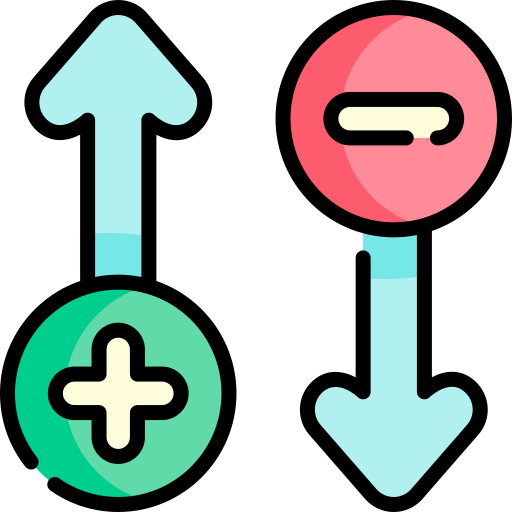 Προκαλεί φαινόμενα κοινωνικής παθογένειας, βία και εγκληματικότητα, ιδίως στους νέους, προκειμένου να εξασφαλίσουν τα καταναλωτικά αγαθά.
Επιδρά αρνητικά στον ιδεολογικό κόσμο του ανθρώπου. Το καταναλωτικό πνεύμα αμβλύνει το ενδιαφέρον του για τα  κοινωνι­κά και πολιτικά ζητήματα και ο άνθρωπος γίνεται υλιστής, ενώ απομακρύνεται από κάθε είδους ανώτερα ιδανικά και αξίες
Ευτελίζει την προσωπικότητα του ατόμου .
Προκαλεί αρνητικές συνέπειες στο περιβάλλον.
Η διαφήμιση ωραιοποιεί τη ζωή, καλύπτει τις άσχημες πλευρές της, δια­στρεβλώνει την αλήθεια και παρουσιάζει στον άνθρωπο έναν εξωπραγμα­τικό, πλαστό κόσμο.
Κακοποιεί τη γλώσσα, με τη συνθηματική χρήση της και την πληθώρα ξε­νικών στοιχείων.
Οικογενειακοσ προϋπολογισμος
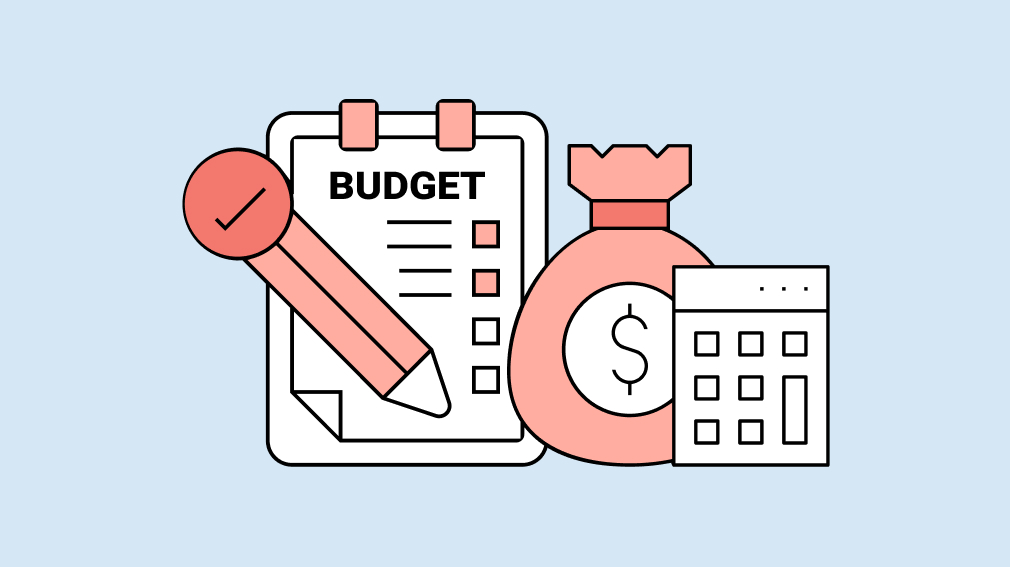 Ο οικογενειακός προϋπολογισμός είναι ένας πίνακας που περιλαμβάνει τα έσοδα, δηλαδή ένα συγκεκριμένο σύνολο οικονομικών πόρων, και τα έξοδα, δηλαδή τα ποσά που οφείλει ή πρόκειται να ξοδέψει η οικογένεια.
Ο οικογενειακός προϋπολογισμός, λοιπόν, είναι ένα σχέδιο οικονομικής δράσης που ένα μέρος του καταναλώνεται, ενώ το υπόλοιπο αποταμιεύεται.
ΚΥριεσ πηγΕσ του εισοδΗματοσ μιασ οικογΕνειασ
Μισθός από εργασία. 
Εισόδημα από άσκηση ελευθέρου επαγγέλματος
Εισόδημα από επιχειρηματική δραστηριότητα, περιουσιακά στοιχεία. 
Αγροτικά εισοδήματα
Κέρδη από επενδύσεις. 
Εισοδήματα από περιουσιακά στοιχεία.
Τόκοι καταθέσεων.
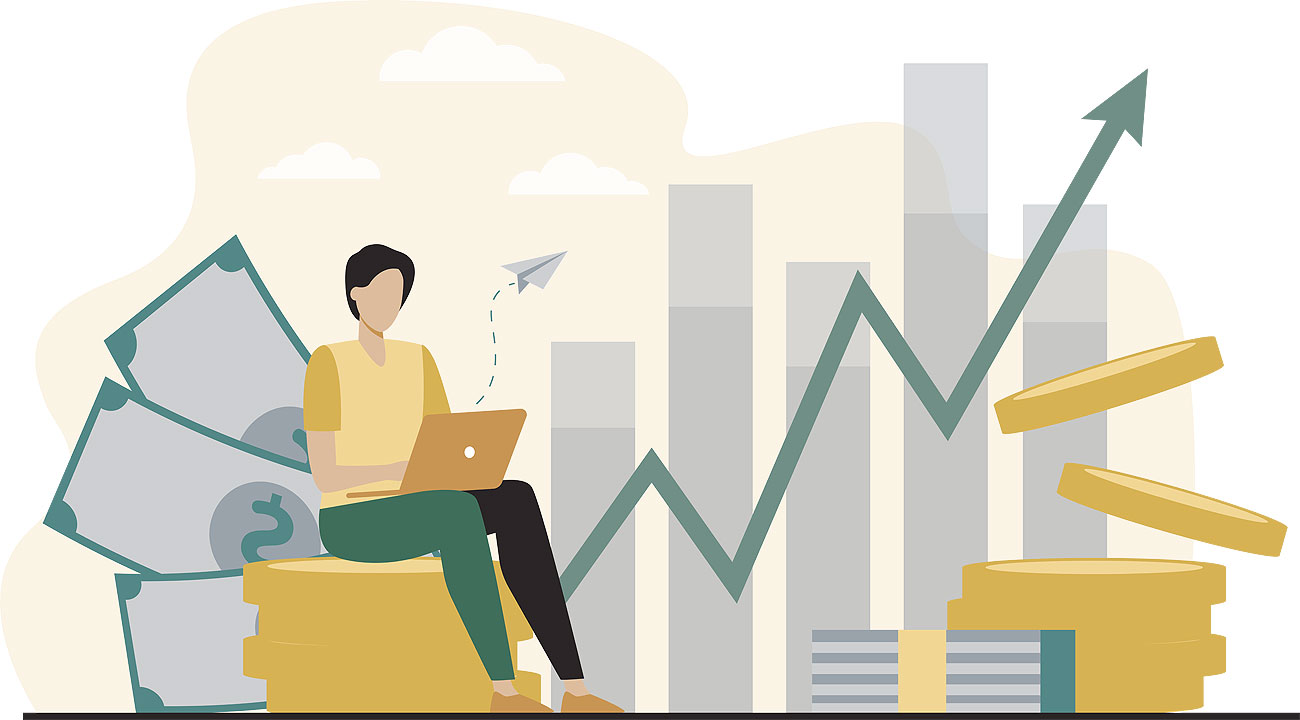 ΠροσδιοριστικοΙ παρΑγοντεσ τησ κατανΑλωσησ
Το διαθέσιμο οικογενειακό εισόδημα. 
Η ηλικία και το φύλο. 
O κύκλος ζωής της οικογένειας. 
O τρόπος ζωής που επιλέγει να ζήσει ο καταναλωτής.
Το επάγγελμα. 
Οι κοινωνικοί παράγοντες.
Ο τρόπος ζωής επηρεάζειτη συμπεριφορά των αγοραστών!
ΣΥστημα πληρωμΩν: μΕθοδοι που χρησιμοποιοΥνται για να πραγματοποιηθοΥν οι συναλλαγΕς σε μια οικονομΙαΧΡΗΜΑ: ΜΕΣΟ ΣΥΝΑΛΛΑΓΗΣ
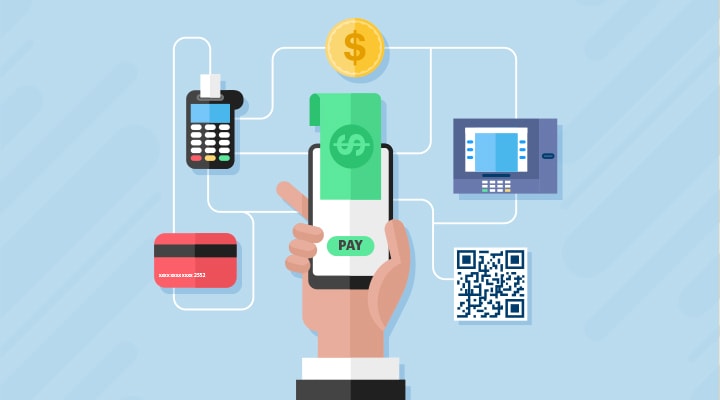 ΠΑΡΑΔΕΙΓΜΑ
Με ποιους τρόπους μπορώ να πληρώσω;
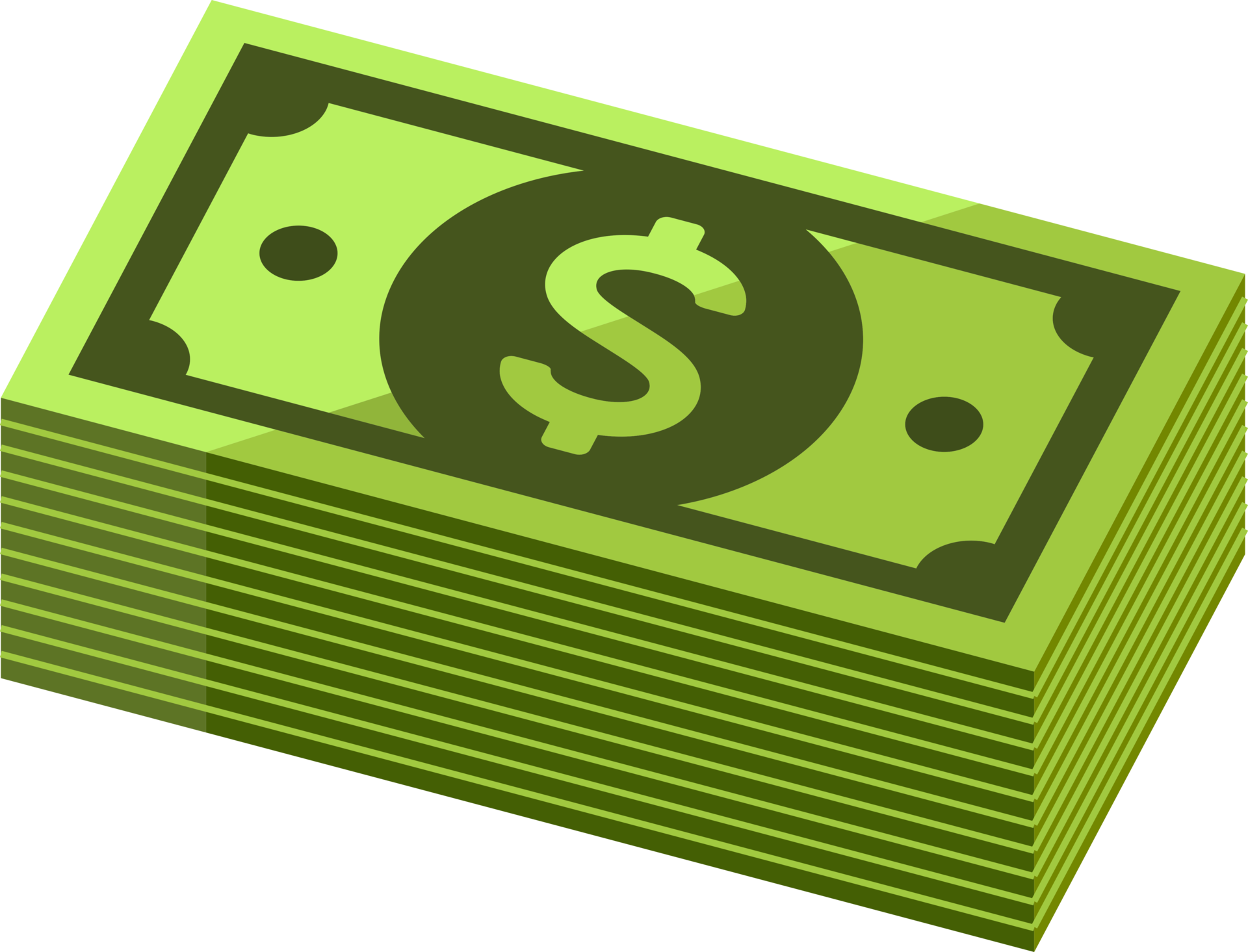 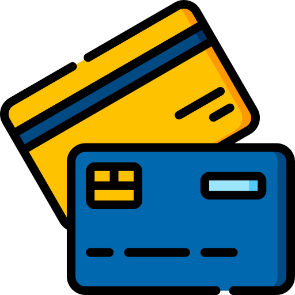 ΕΥΧΑΡΙΣΤΩ ΠΟΛΥ!
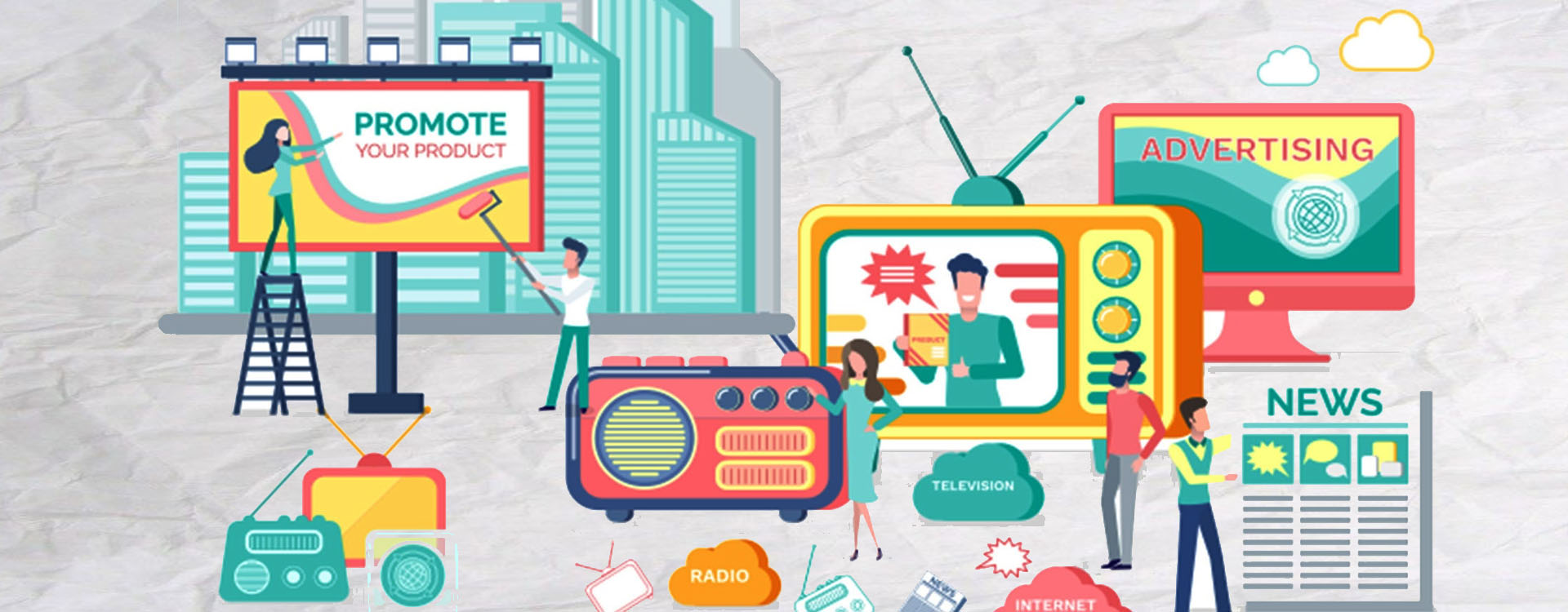 3ΟΣ ΠΑΝΕΛΛΗΝΙΟΣ ΜΑΘΗΤΙΚΟΣ ΟΙΚΟΝΟΜΙΚΟΣ ΔΙΑΓΩΝΙΣΜΟΣ
Οικιακή Οικονομία
Α’ Γυμνασίου

Ο ρόλος της διαφήμισης στη διαμόρφωση της καταναλωτικής συμπεριφοράς στην σύγχρονη οικονομία
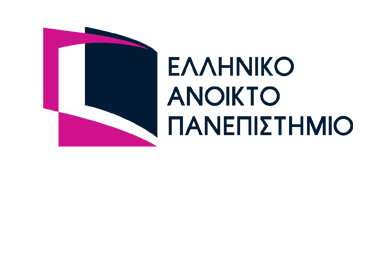